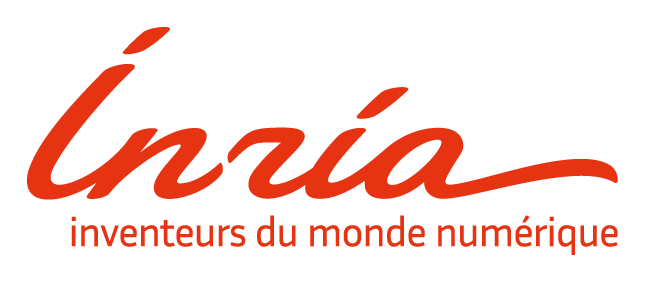 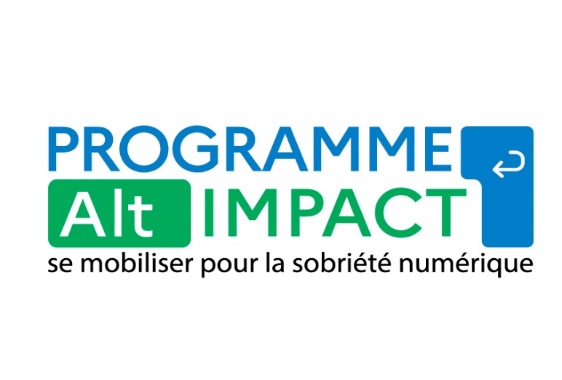 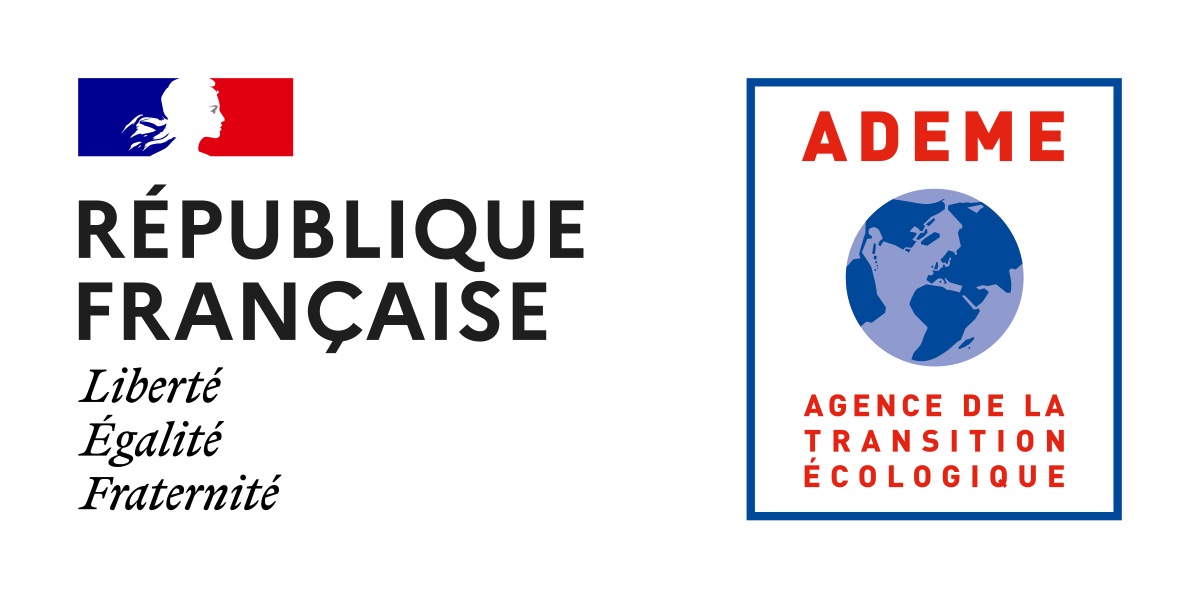 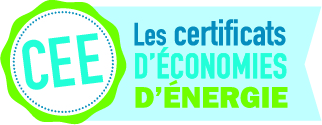 ALT IMPACT
Se mobiliser pour la sobriété numérique
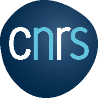 co-porté par
AAP Sensibilisation B2B 
Annexe 1_Modèle de présentation du projet pour le pré-dépôt
Programme Alt Impact – Copil 1
1
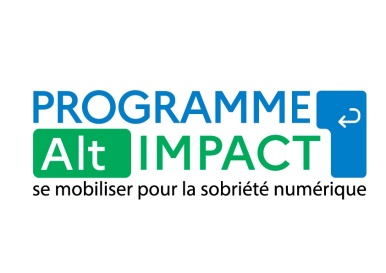 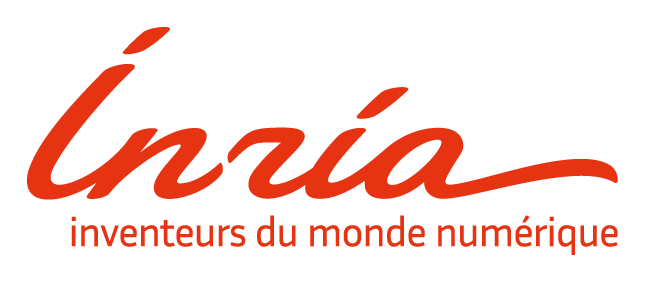 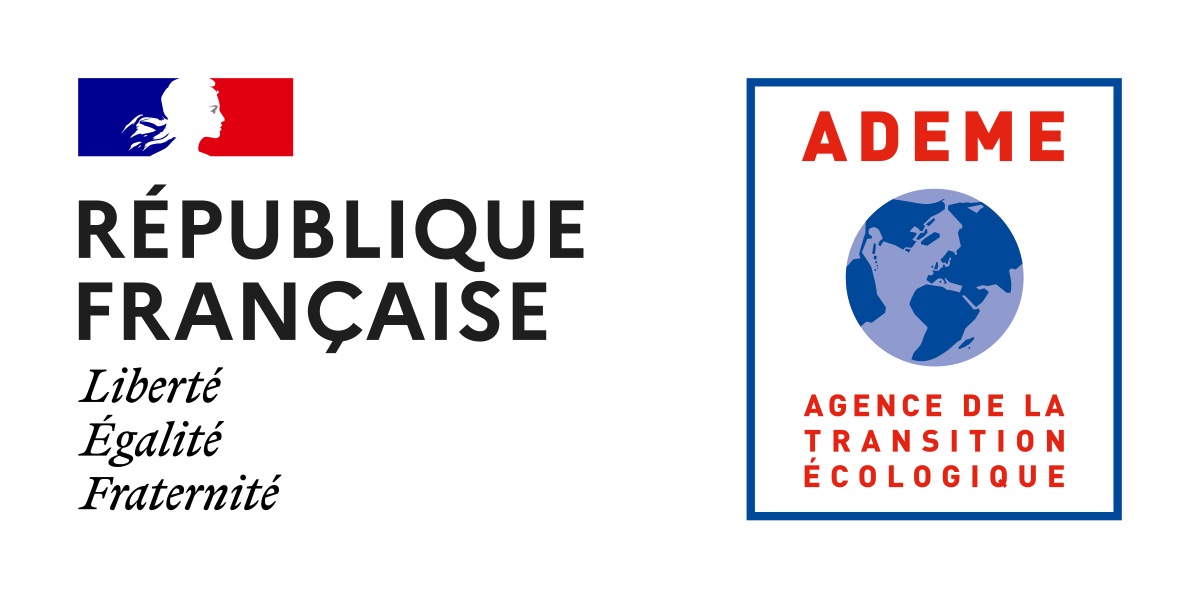 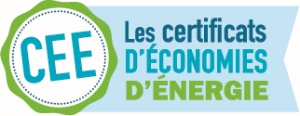 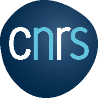 co-porté par
Sommaire :
Rappel du programme Alt Impact 
Présentation du projet :
Présentation du ou des porteurs 
Contexte et enjeux du programme d’actions 
Présentation de la cible et objectifs 
Descriptif du programme d’actions

Moyens mis en œuvre pour le suivi des actions et des objectifs 
Calendrier du projet
Présentation budgétaire et aide demandée
2/
2
[Speaker Notes: MATIN :
Atelier 1
Atelier 3  pour la suite, on ouvre sur les différents écogestes, si certains posent problème, on organise une nouvelle réunion
Outils et gouvernance (si l’atelier 4 aboutit)

Objectif principal = le travail sur les axes


Atelier 1, 3, puis 4
Dans le 5, faire un point sur les outils et le copil
Organiser une nouvelle réunion sur la gouvernance]
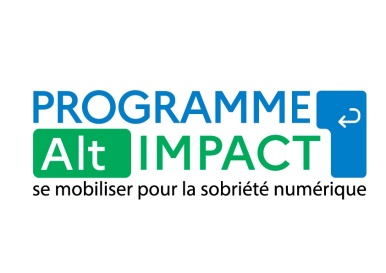 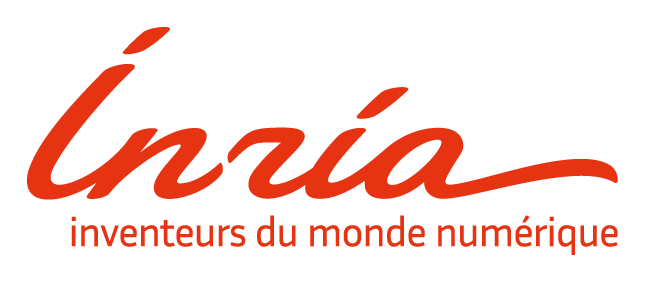 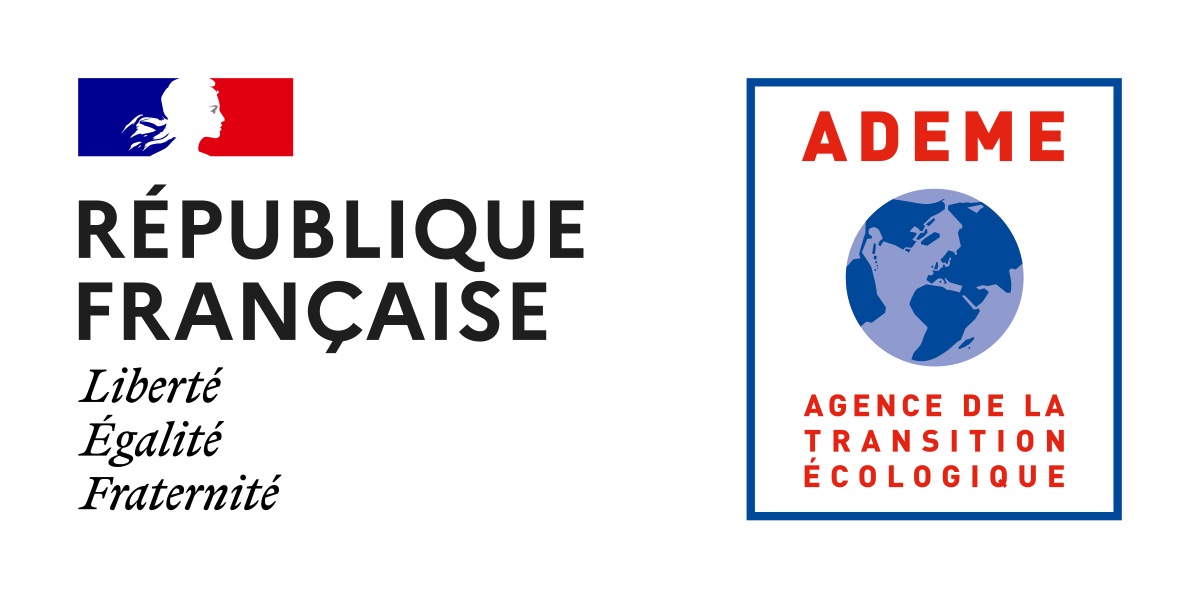 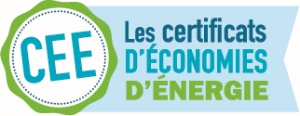 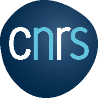 co-porté par
1 – Rappel du programme Alt Impact
2/
3
[Speaker Notes: MATIN :
Atelier 1
Atelier 3  pour la suite, on ouvre sur les différents écogestes, si certains posent problème, on organise une nouvelle réunion
Outils et gouvernance (si l’atelier 4 aboutit)

Objectif principal = le travail sur les axes


Atelier 1, 3, puis 4
Dans le 5, faire un point sur les outils et le copil
Organiser une nouvelle réunion sur la gouvernance]
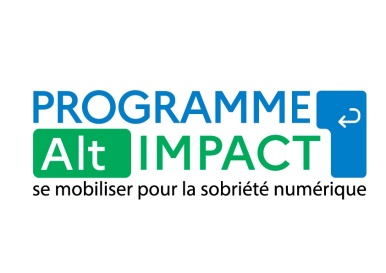 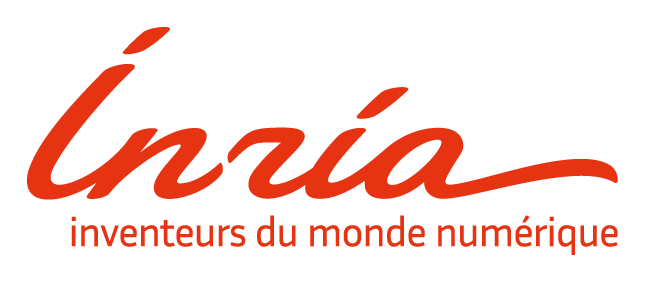 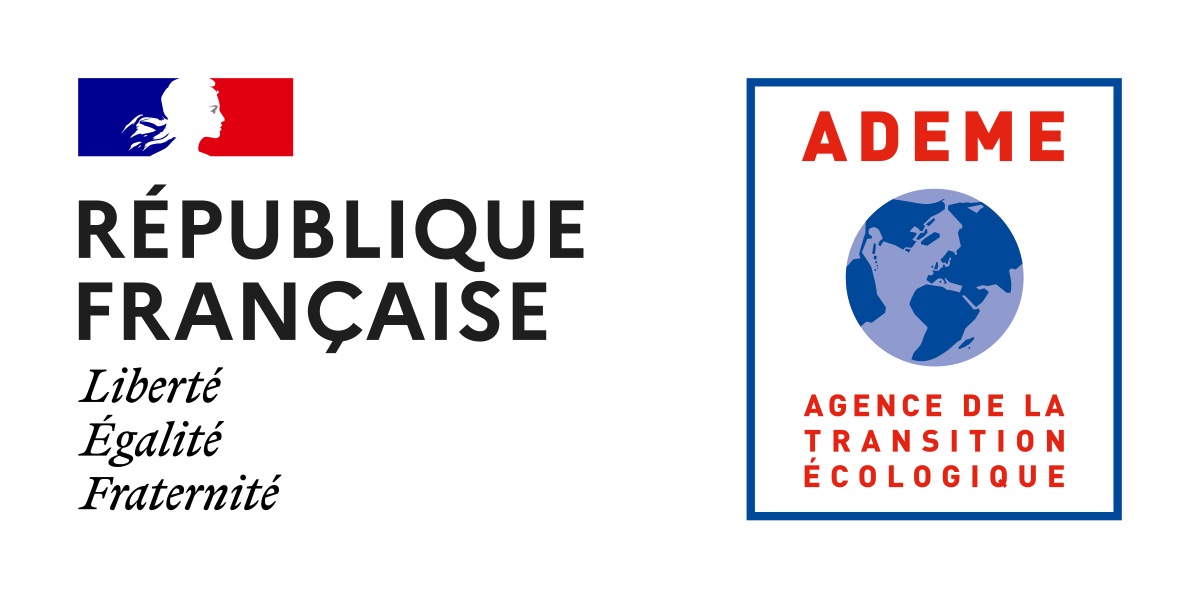 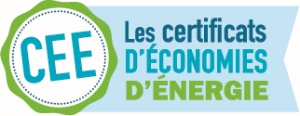 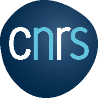 co-porté par
Alt Impact : Se mobiliser pour la sobriété numérique
Cibles
Objectifs
Programme
Le programme s’articule en 3 grands axes de travail qui visent à réduire l’impact environnemental du numérique :

AXE 1 – Acculturer
Accélérer la sensibilisation et la formation à la sobriété numérique

AXE 2 - Comprendre
Construire le cadre méthodologique sectoriel pour mesurer et piloter la sobriété numérique

AXE 3 - Déployer
Soutien aux actions de mise en œuvre de la sobriété numérique au sein des territoires et des organisations
Les usagers « grand public » de produits et de services numériques
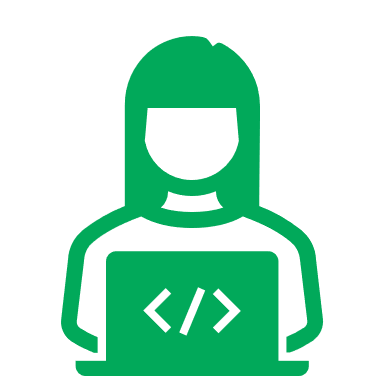 Les acteurs du numérique : métiers de la conception de produits et services
Les usagers « professionnels » : organisations et collectivités territoriales
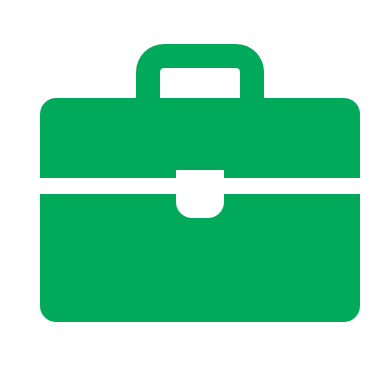 Sensibiliser et former les usagers à la sobriété numérique.
Développer et déployer des outils d'évaluation de la consommation électrique et des impacts environnementaux.
Les futurs concepteurs de produits et services numériques
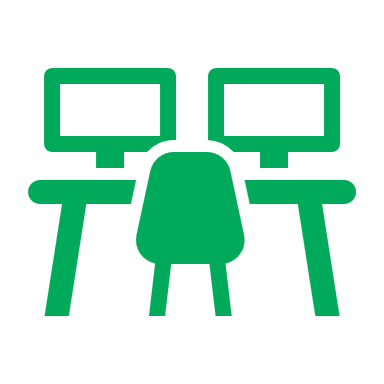 Les organismes de formation dans le domaine du numérique
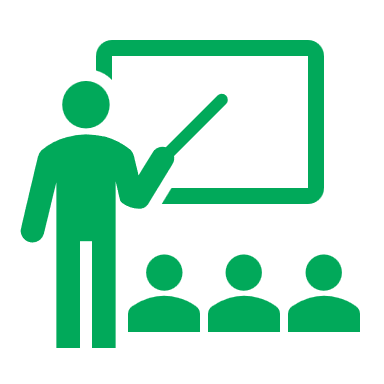 Nous écrire : contactez-nous à l’adresse altimpact@ademe.fr !
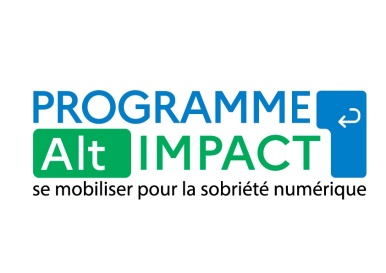 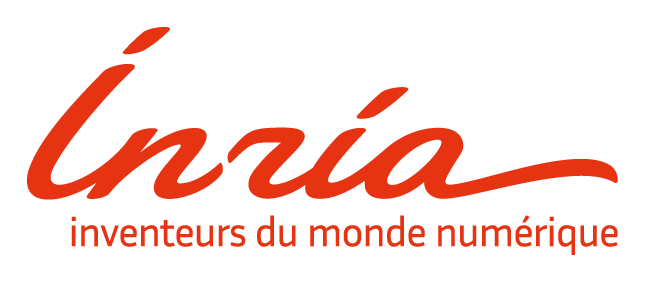 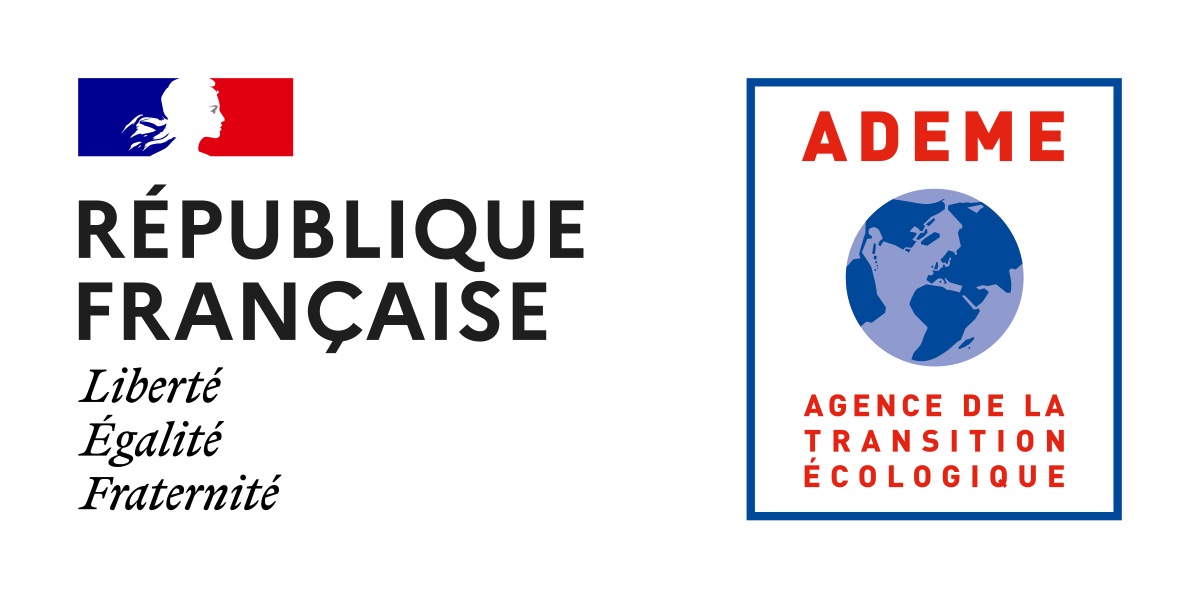 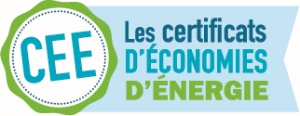 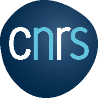 co-porté par
2 – Présentation du projet 
Présentation du ou des porteurs 
Contexte et enjeux du programme d’actions 
Présentation de la cible et objectifs 
Descriptif du programme d’actions
Moyens mis en œuvre pour le suivi des actions et des objectifs
2/
5
[Speaker Notes: MATIN :
Atelier 1
Atelier 3  pour la suite, on ouvre sur les différents écogestes, si certains posent problème, on organise une nouvelle réunion
Outils et gouvernance (si l’atelier 4 aboutit)

Objectif principal = le travail sur les axes


Atelier 1, 3, puis 4
Dans le 5, faire un point sur les outils et le copil
Organiser une nouvelle réunion sur la gouvernance]
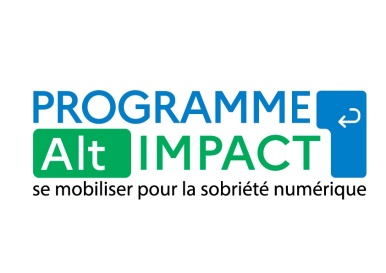 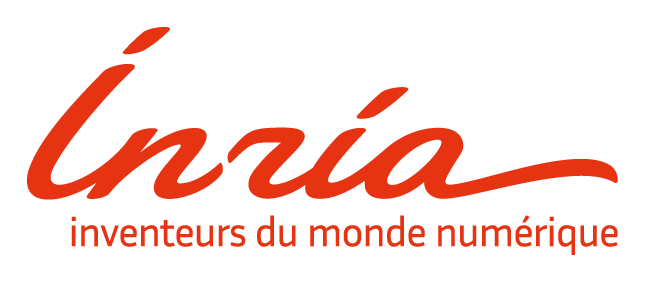 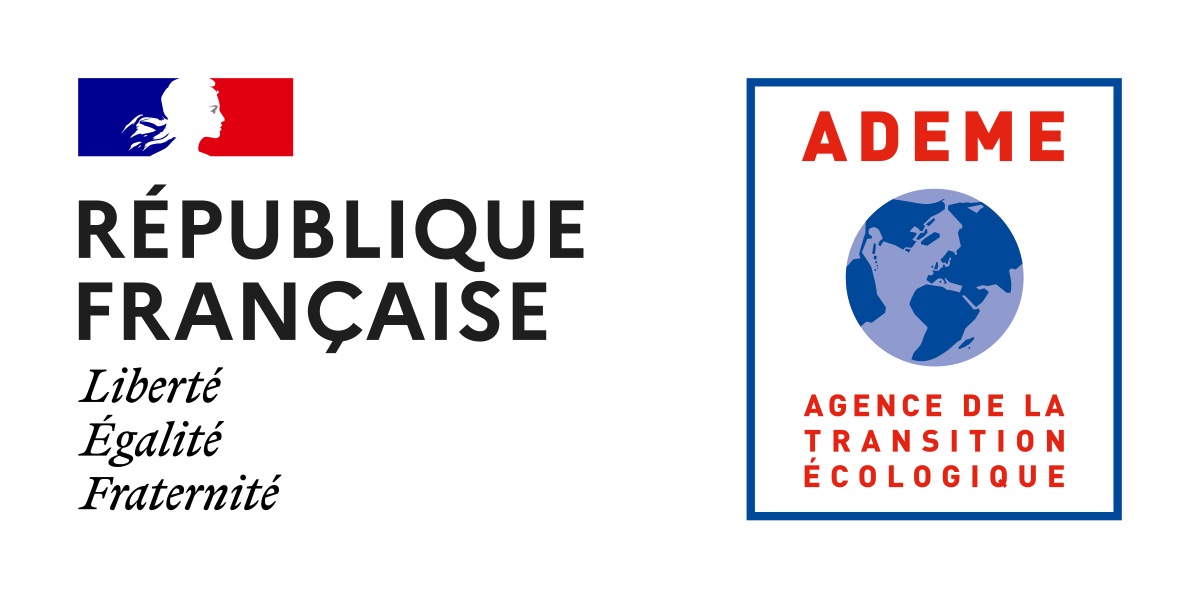 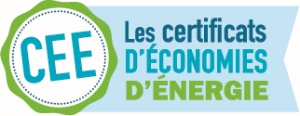 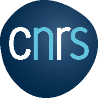 co-porté par
a) Présentation du ou des porteurs
6
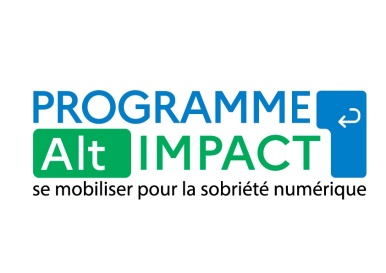 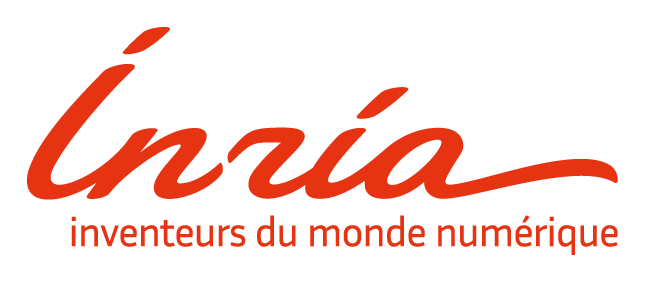 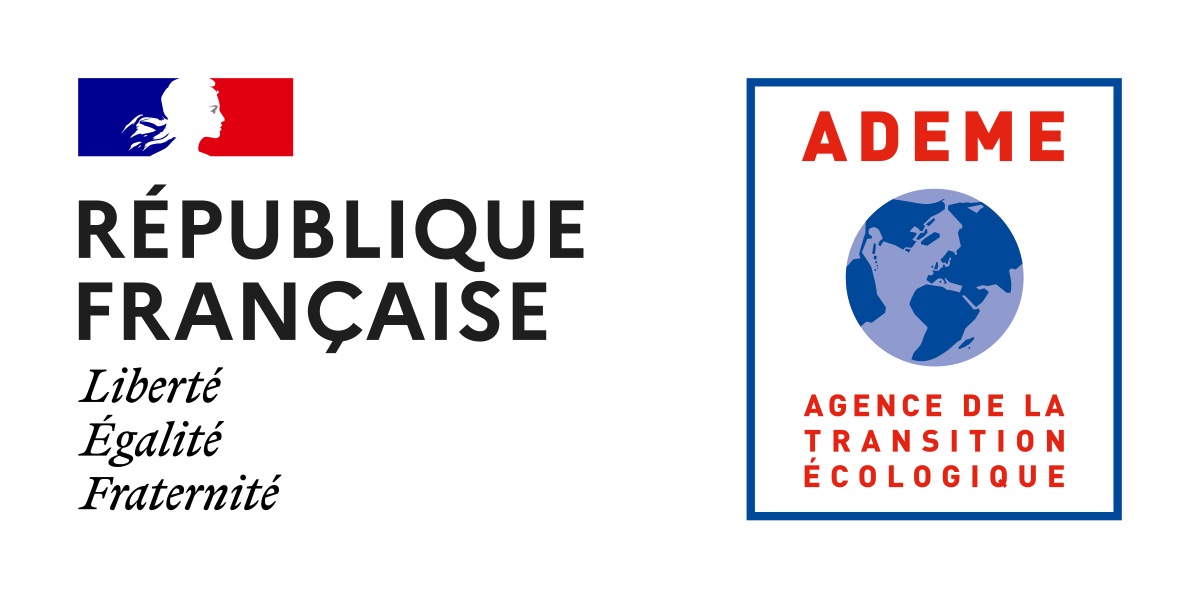 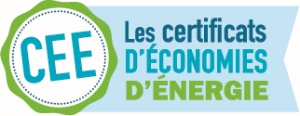 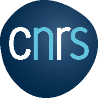 co-porté par
b) Contexte et enjeux du programme d’actions
7
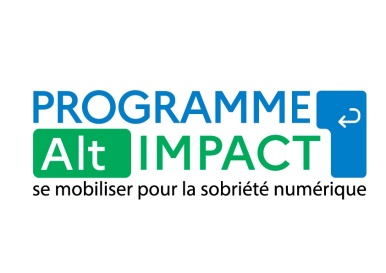 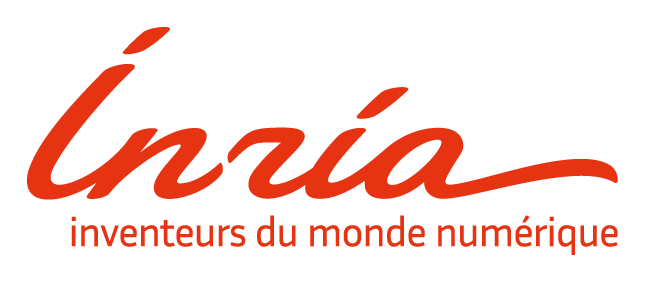 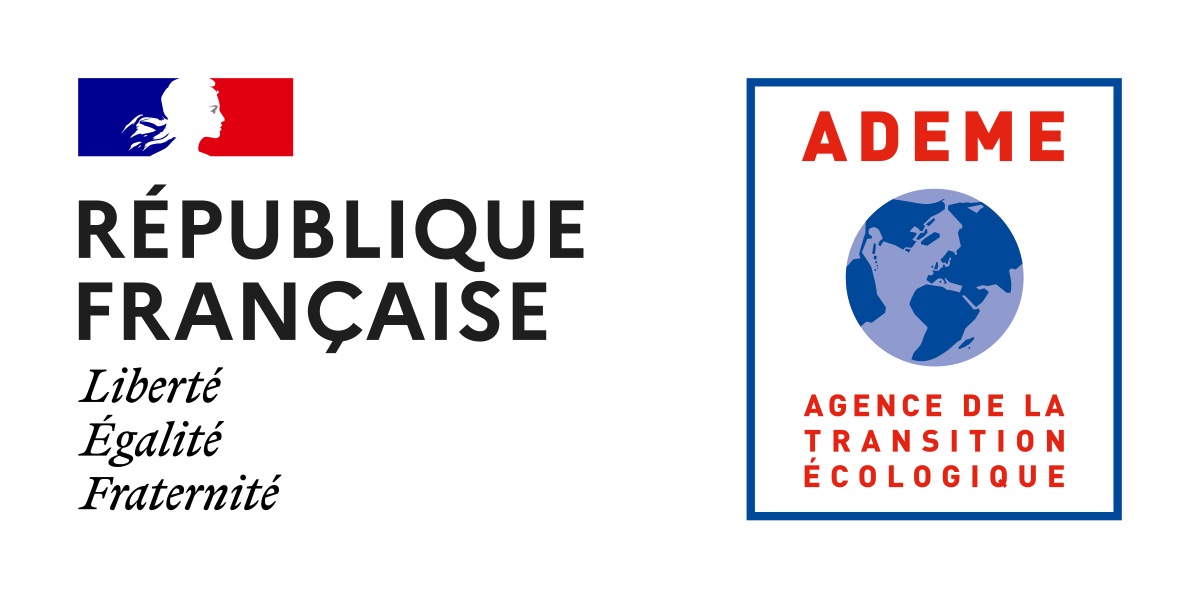 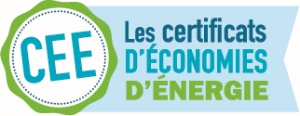 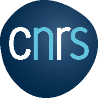 co-porté par
c) Présentation de la cible et objectifs
8
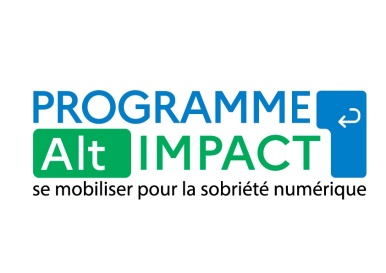 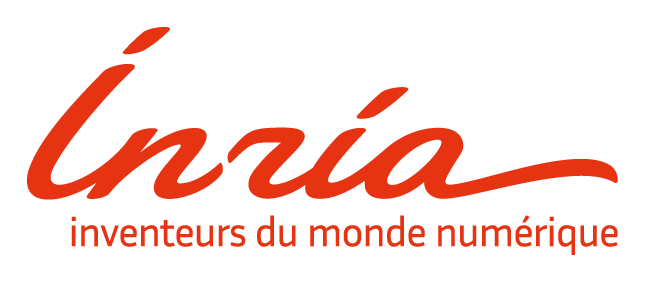 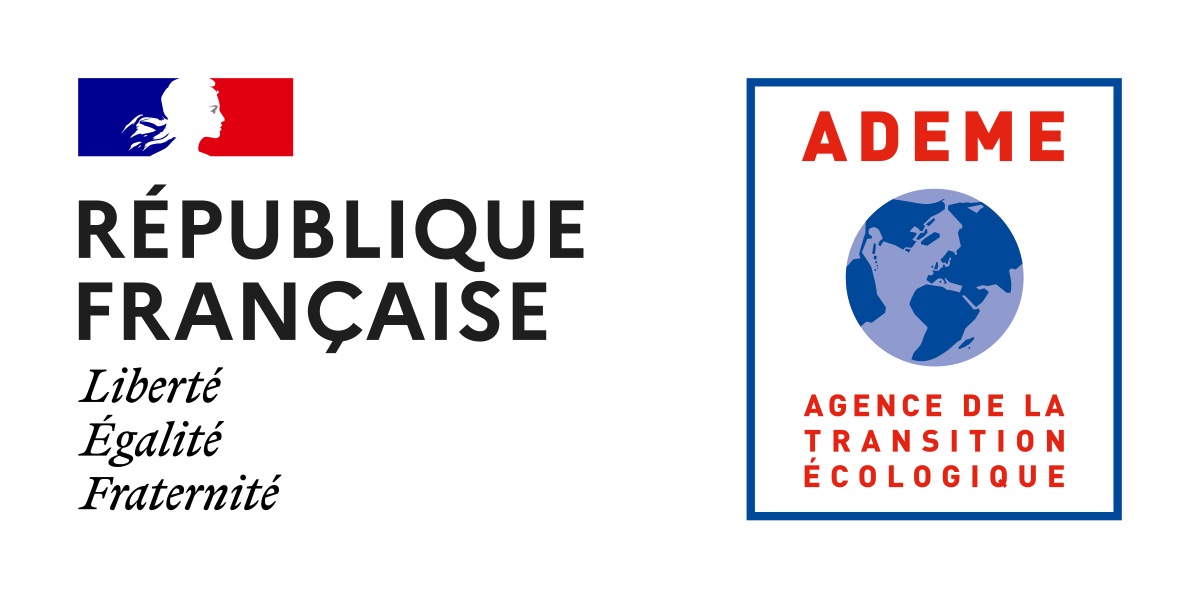 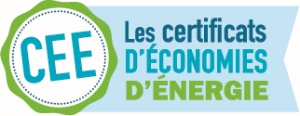 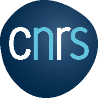 co-porté par
d) Descriptif du programme d’actions
9
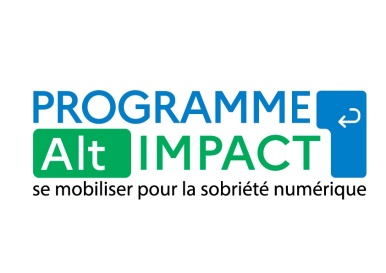 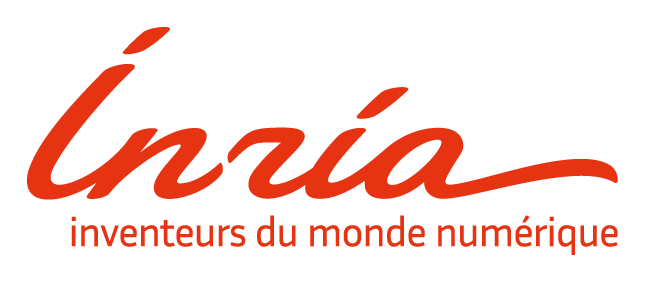 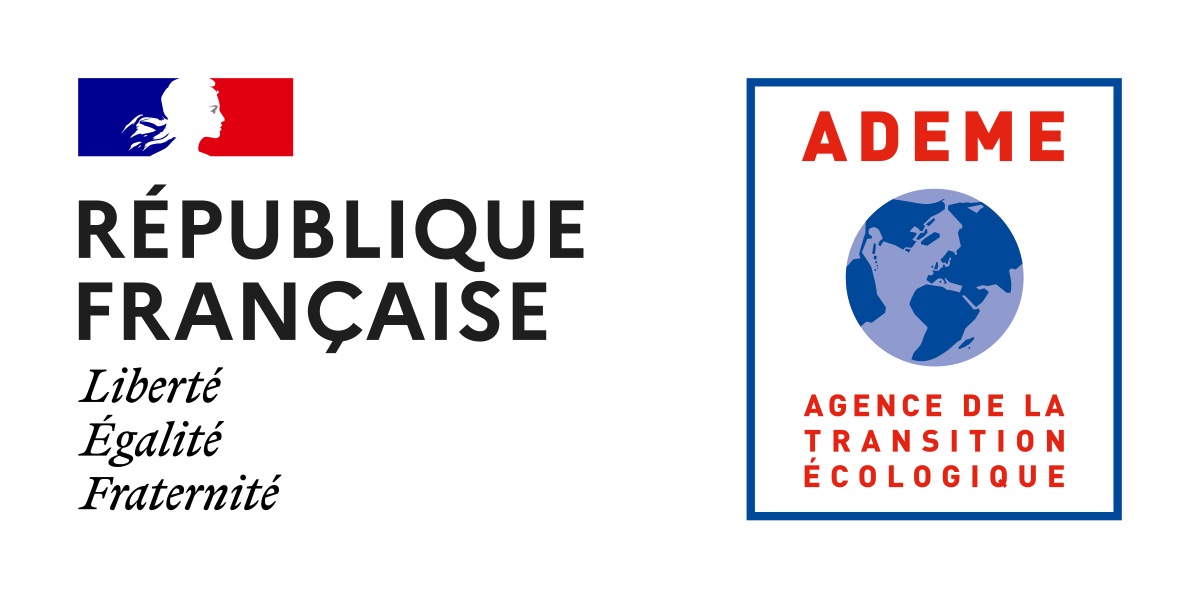 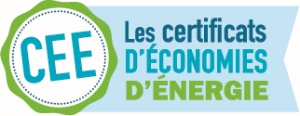 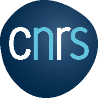 co-porté par
e) Moyens mis en œuvre pour le suivi des actions et des objectifs
10
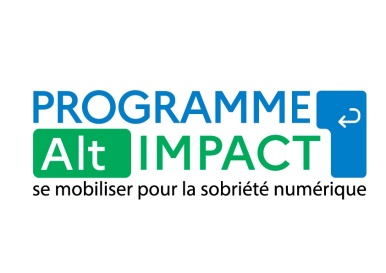 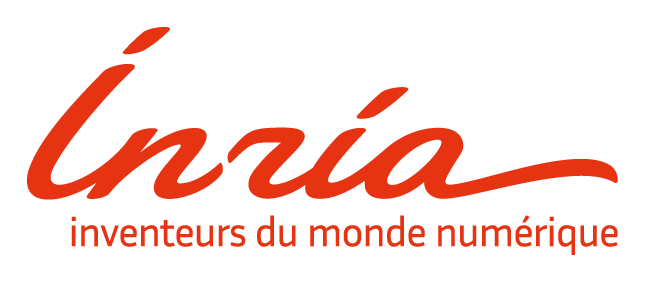 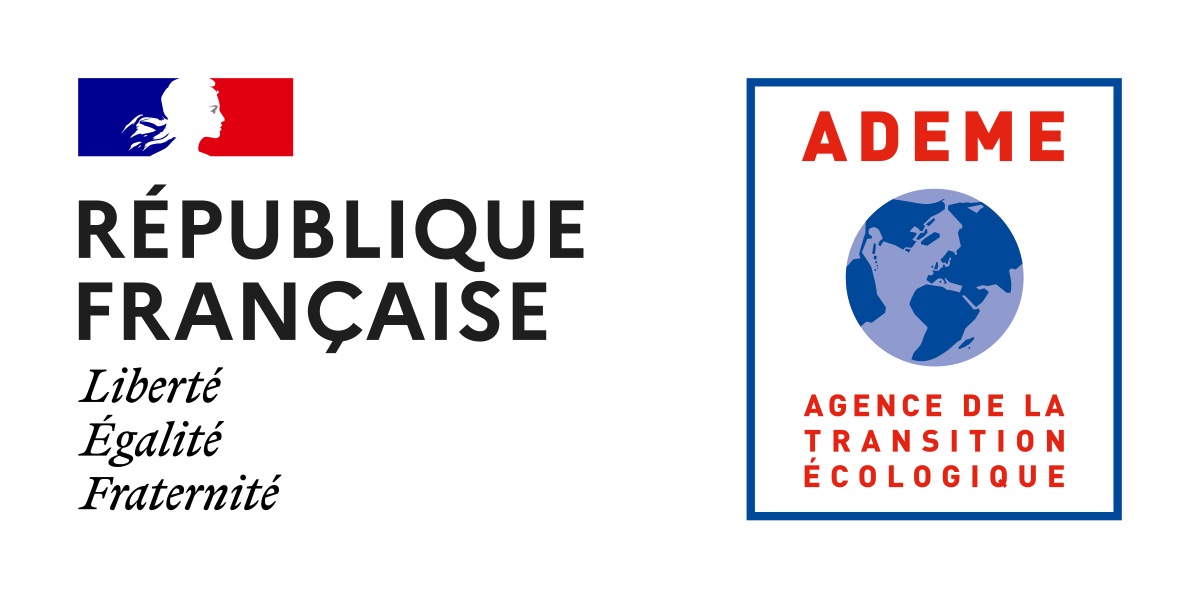 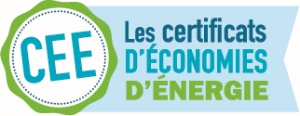 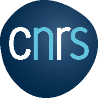 co-porté par
3 – Calendrier du projet
2/
11
[Speaker Notes: MATIN :
Atelier 1
Atelier 3  pour la suite, on ouvre sur les différents écogestes, si certains posent problème, on organise une nouvelle réunion
Outils et gouvernance (si l’atelier 4 aboutit)

Objectif principal = le travail sur les axes


Atelier 1, 3, puis 4
Dans le 5, faire un point sur les outils et le copil
Organiser une nouvelle réunion sur la gouvernance]
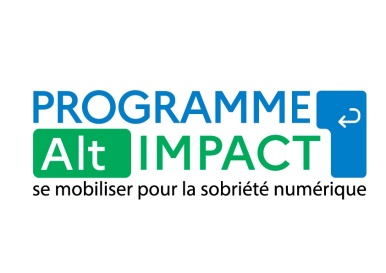 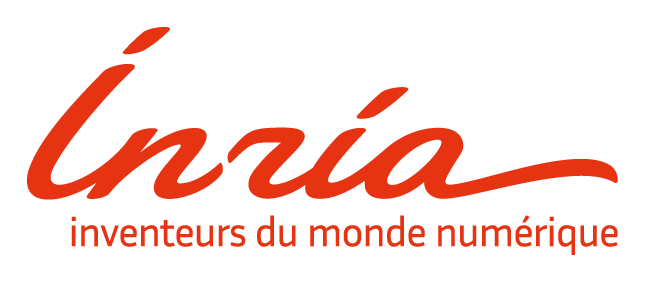 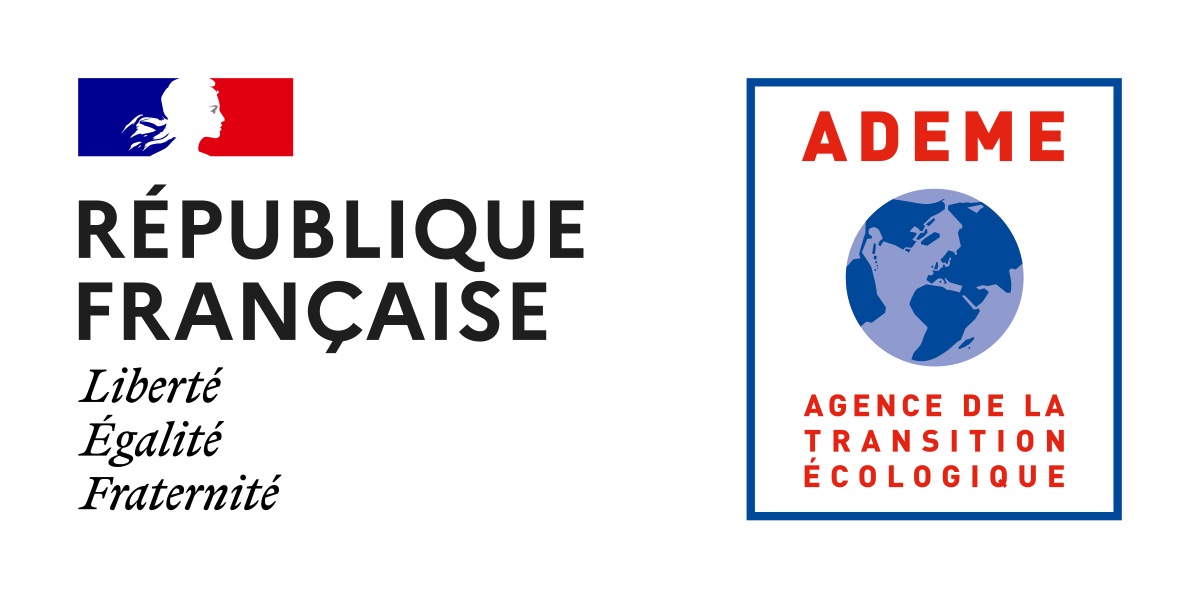 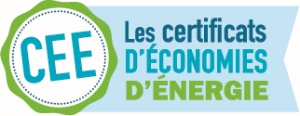 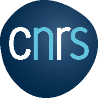 co-porté par
Calendrier du projet
12
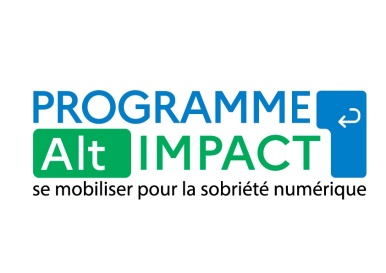 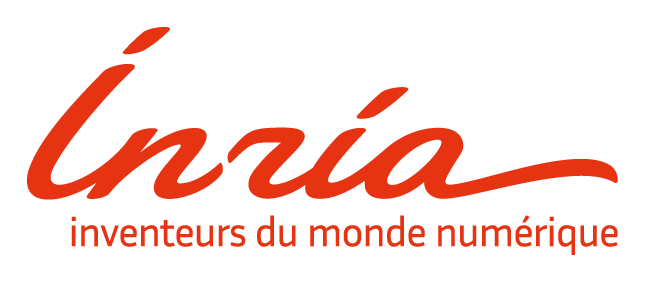 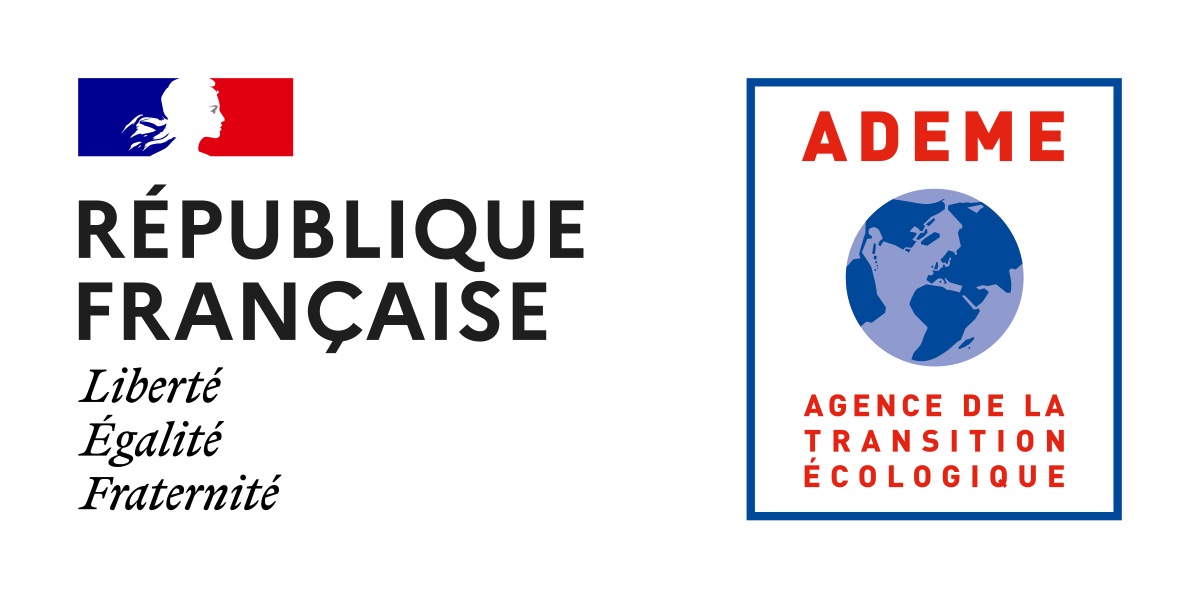 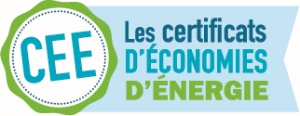 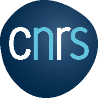 co-porté par
4 – Présentation budgétaire et aide demandée
2/
13
[Speaker Notes: MATIN :
Atelier 1
Atelier 3  pour la suite, on ouvre sur les différents écogestes, si certains posent problème, on organise une nouvelle réunion
Outils et gouvernance (si l’atelier 4 aboutit)

Objectif principal = le travail sur les axes


Atelier 1, 3, puis 4
Dans le 5, faire un point sur les outils et le copil
Organiser une nouvelle réunion sur la gouvernance]
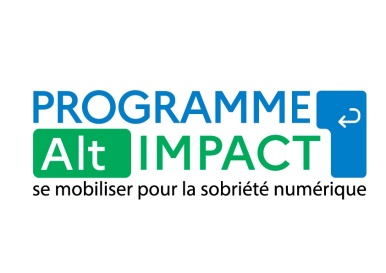 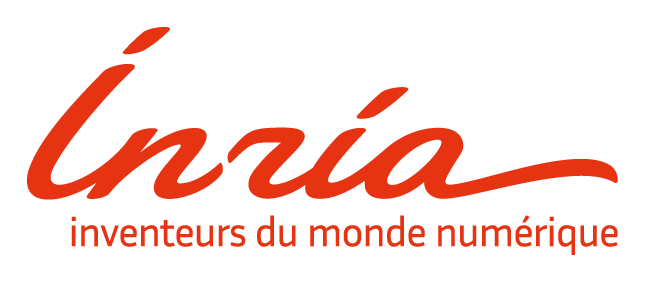 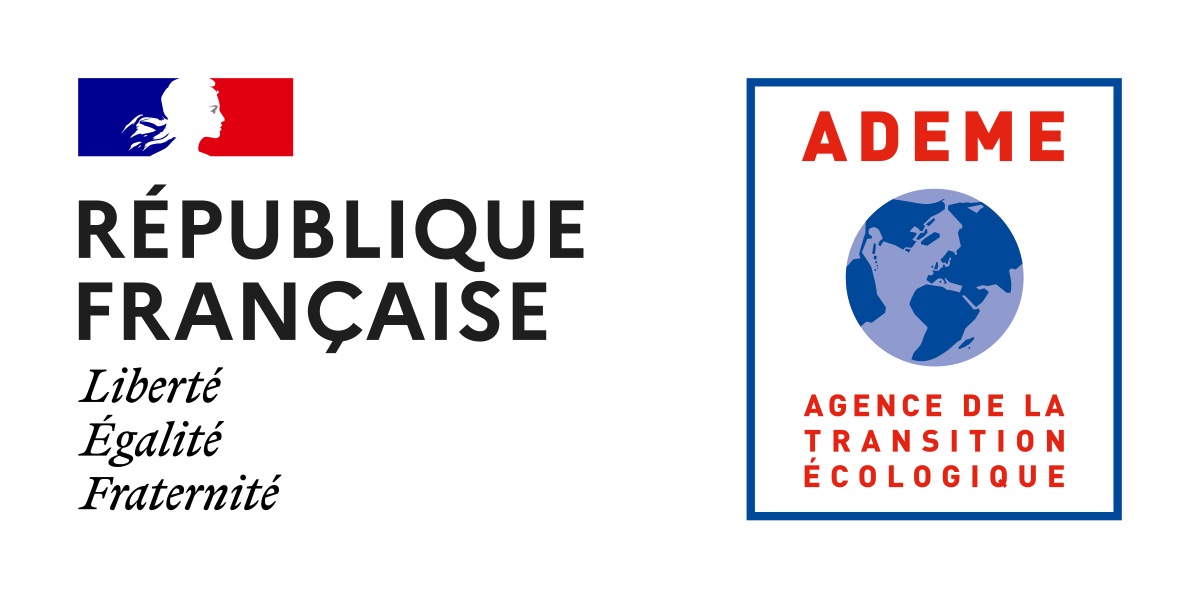 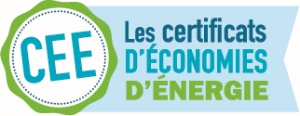 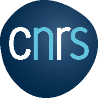 co-porté par
Présentation budgétaire et aide demandée
14